Aminokwasy
Cele lekcji:
Znać pojęcia: aminokwasy, grupa aminowa, wiązanie peptydowe, peptydy
Znać budowę i właściwości aminokwasów na przykładzie glicyny (kwasu aminooctowego)
Zapisać równanie reakcji kondensacji dwóch cząsteczek aminokwasów
Aminokwasy
Aminokwasy to związki organiczne, których cząsteczki zawierają dwie grupy funkcyjne: aminową i karboksylową.
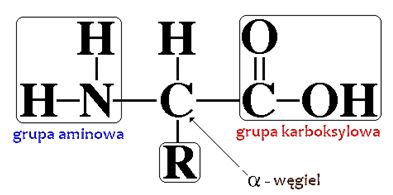 Nazwy aminokwasów
Nazwy systematyczne aminokwasów tworzy się przez dodanie przedrostka amino- do nazwy kwasu karboksylowego, od którego pochodzi dany aminokwas.
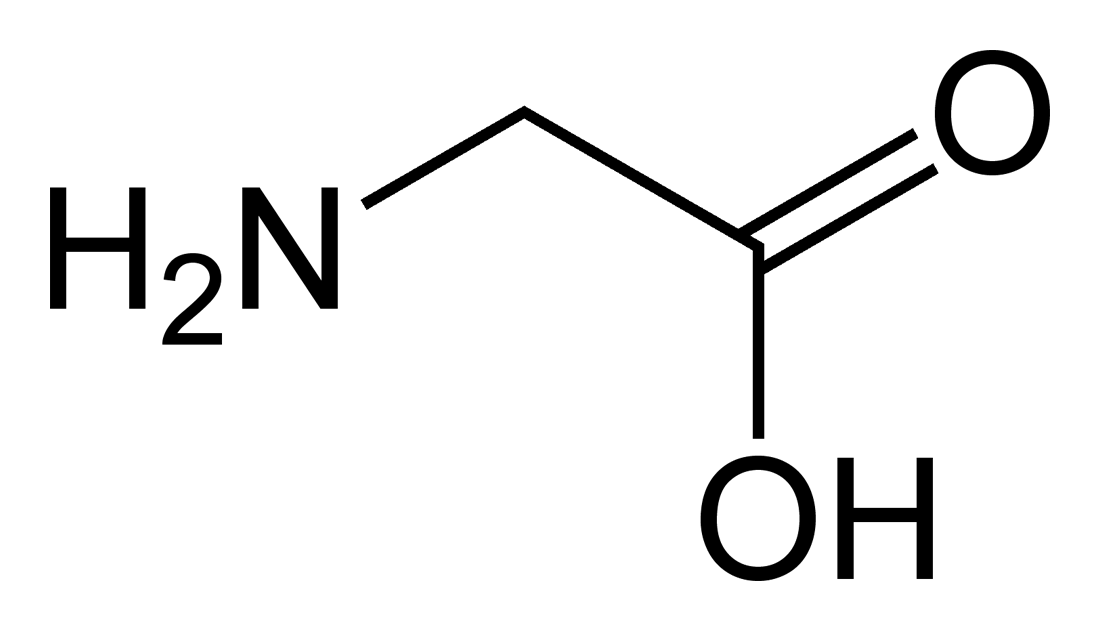 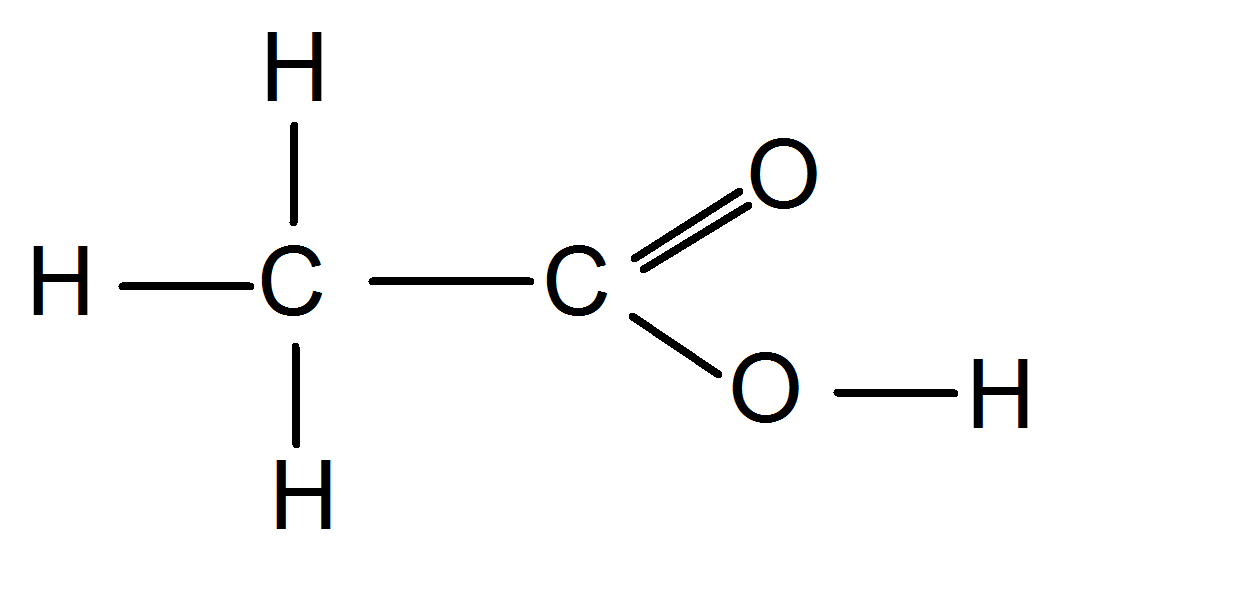 Właściwości kwasu aminoetanowego
Łączenie się cząsteczek aminokwasów
Cząsteczki aminokwasów mogą łączyć się ze sobą tworząc łańcuchy peptydowe, w reakcji kondensacji. Reakcja kondensacji zachodzi między grupą karboksylową a grupą aminową drugiej cząsteczki aminokwasu.
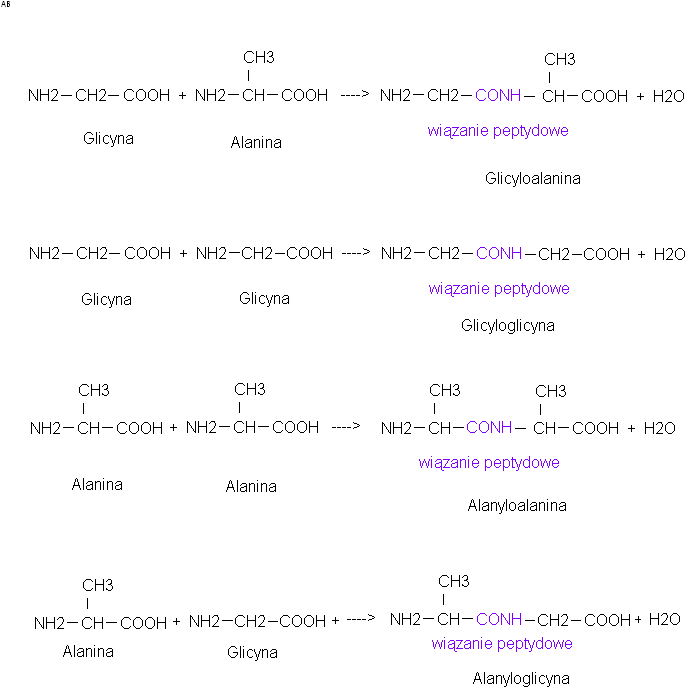 Wiązanie peptydowe
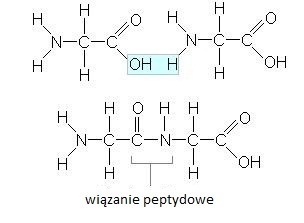 Polipeptydy
Polipeptydy to duże cząsteczki zbudowane z aminokwasów. Niektóre polipeptydy to białka. Aminokwasy są składnikiem budulcowym dla białek.
Zastosowania peptydów
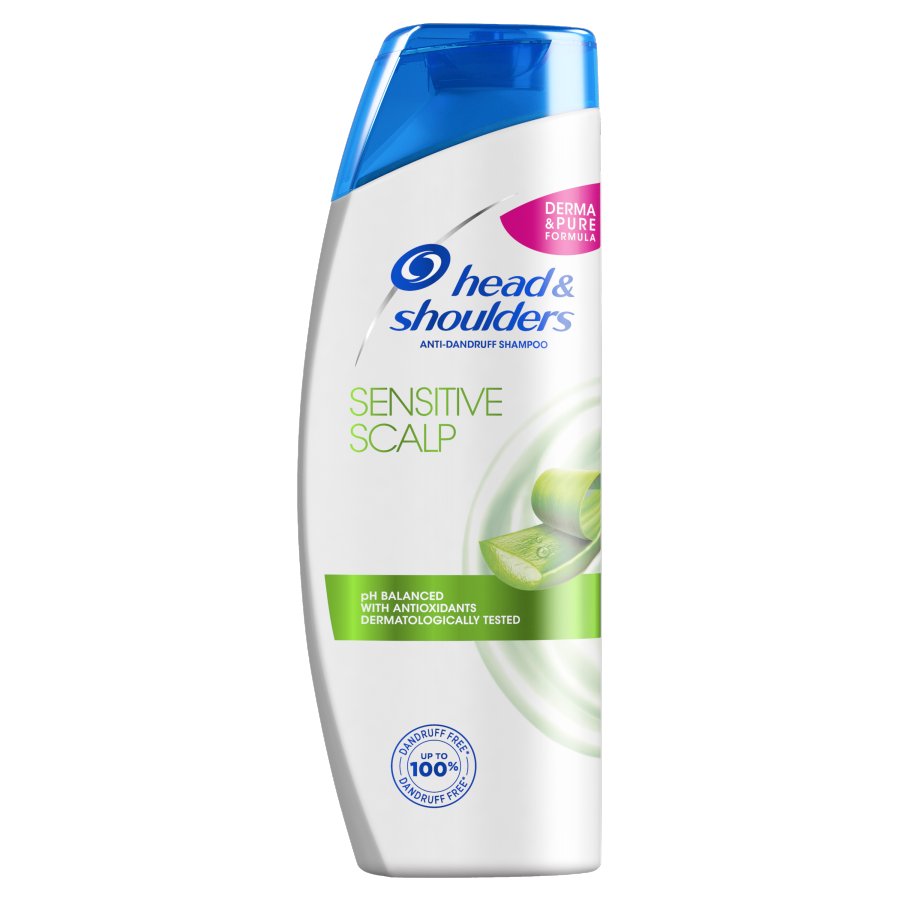 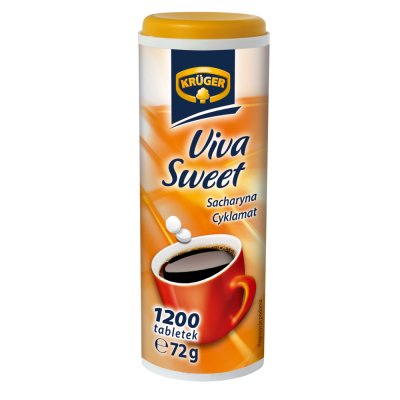 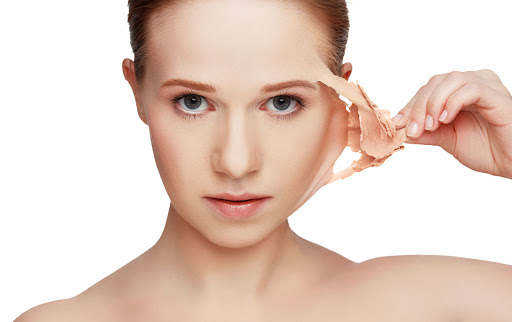 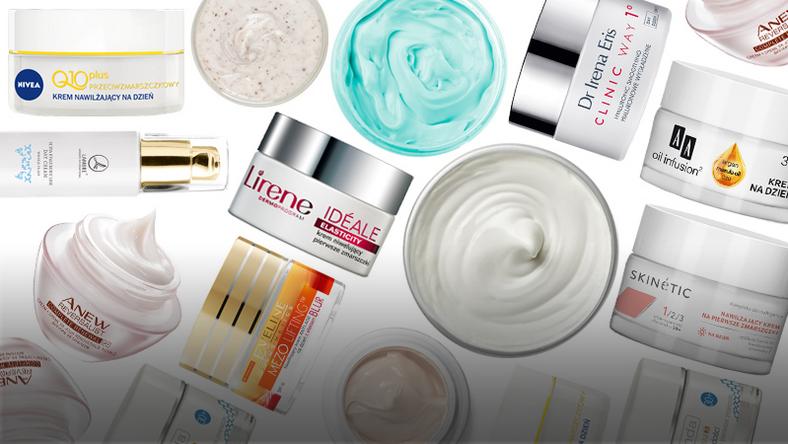